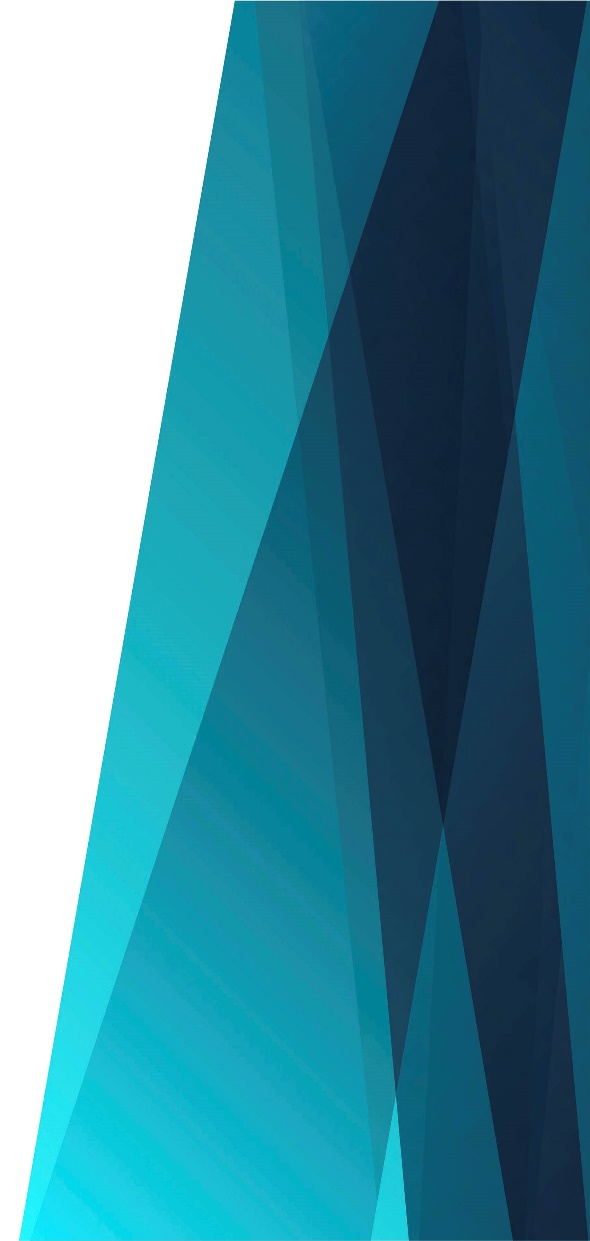 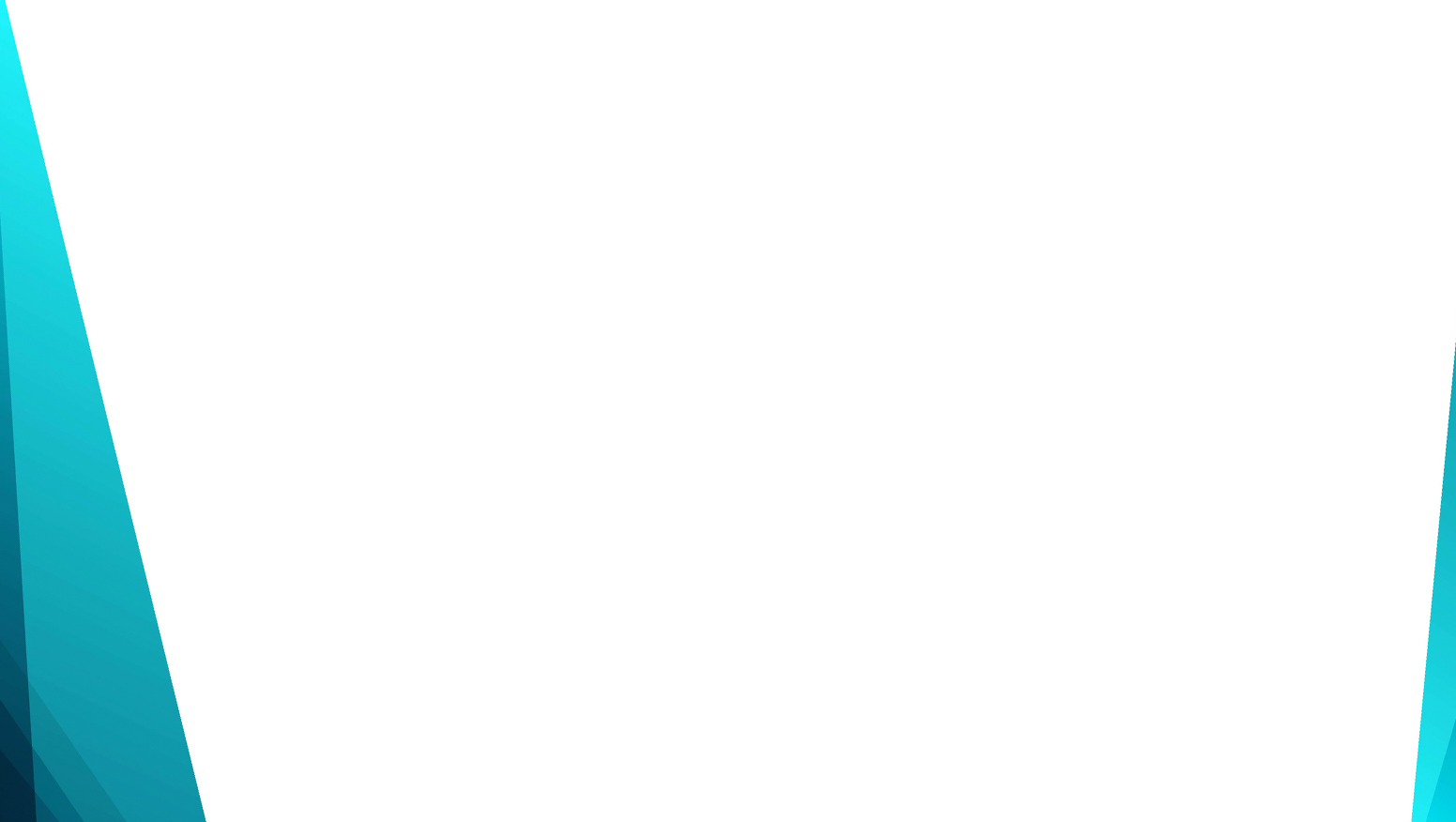 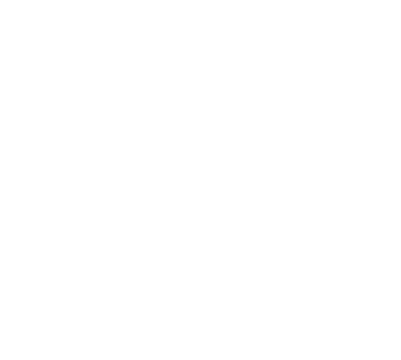 Благодарю Тебя, Господь
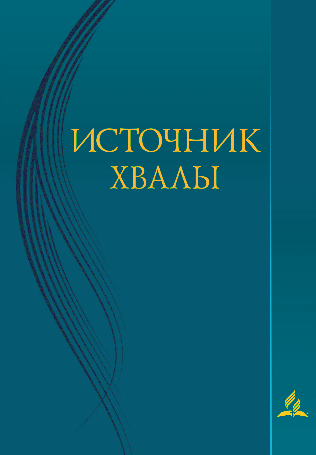 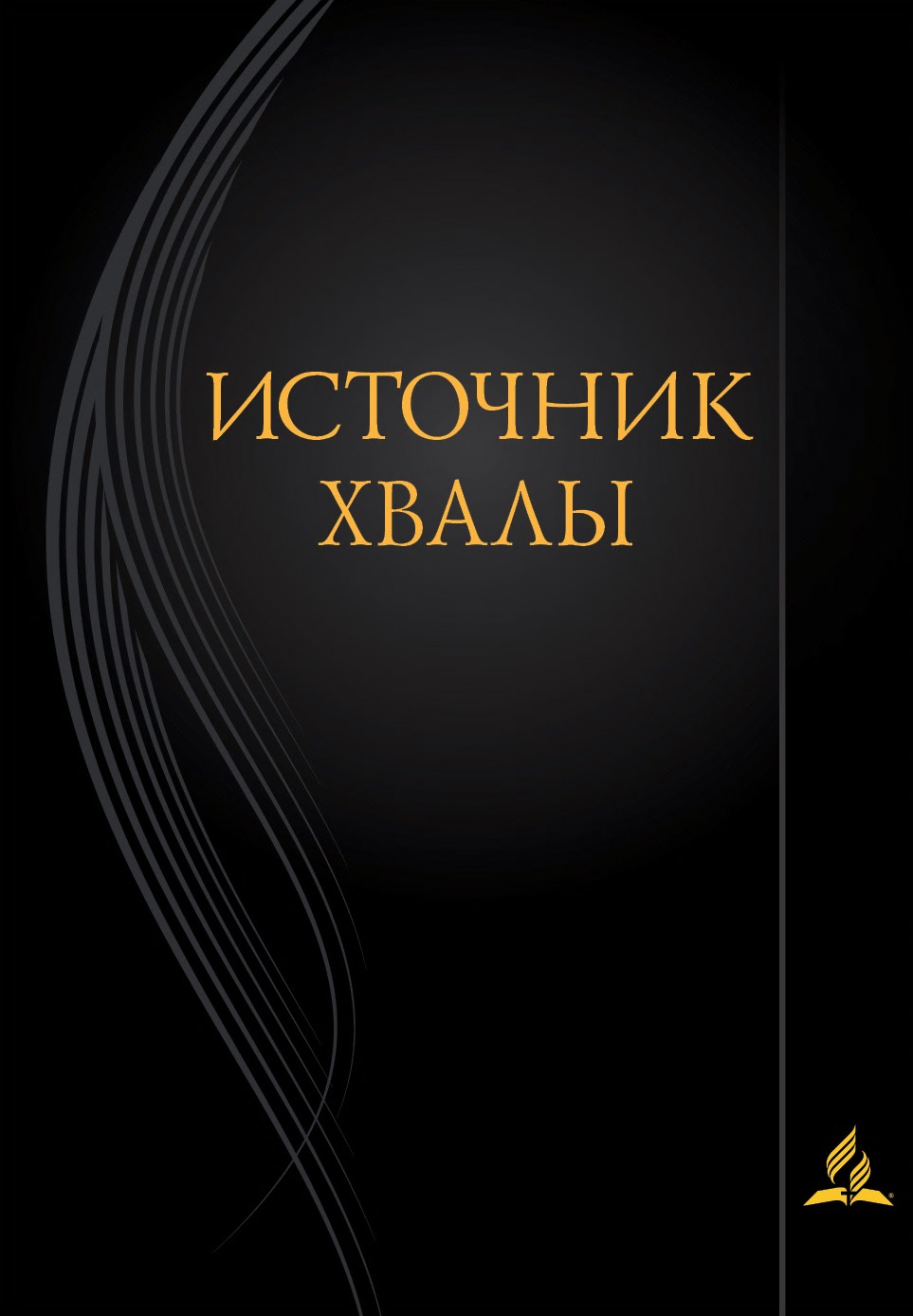 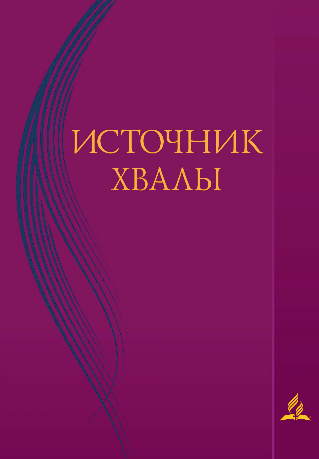 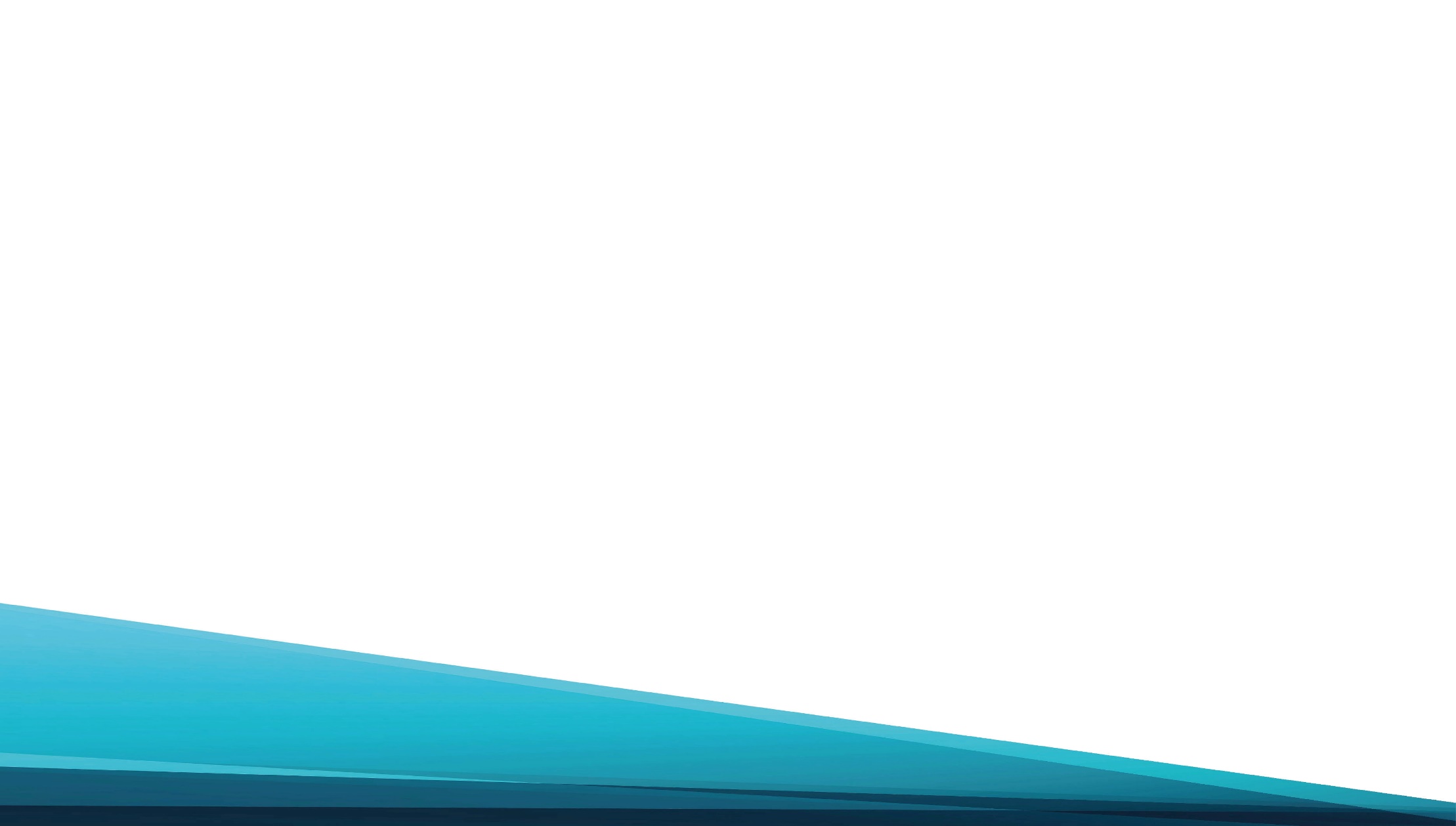 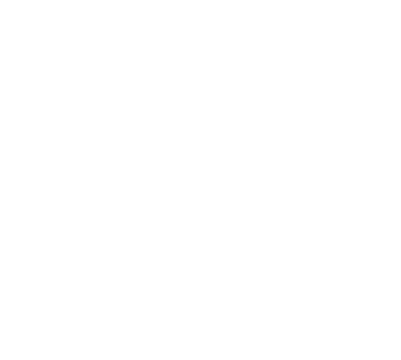 Благодарю Тебя, Господь,
За этот уж прошедший год,
Что дивно Ты меня хранил,
Своим путем всегда водил.
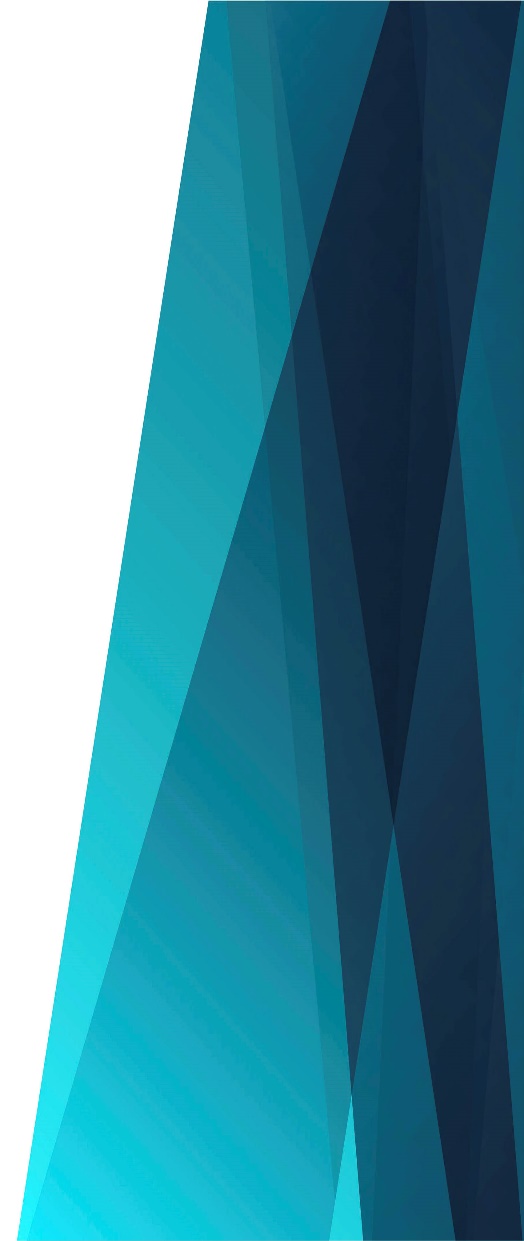 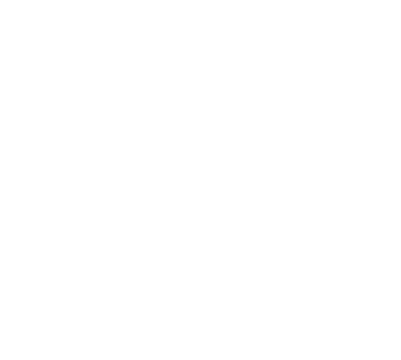 Припев: 
Храни жизнь мою 
От всех невзгод,
Храни жизнь мою 
От всех невзгод, 
Храни, храни, 
Храни от всех невзгод.
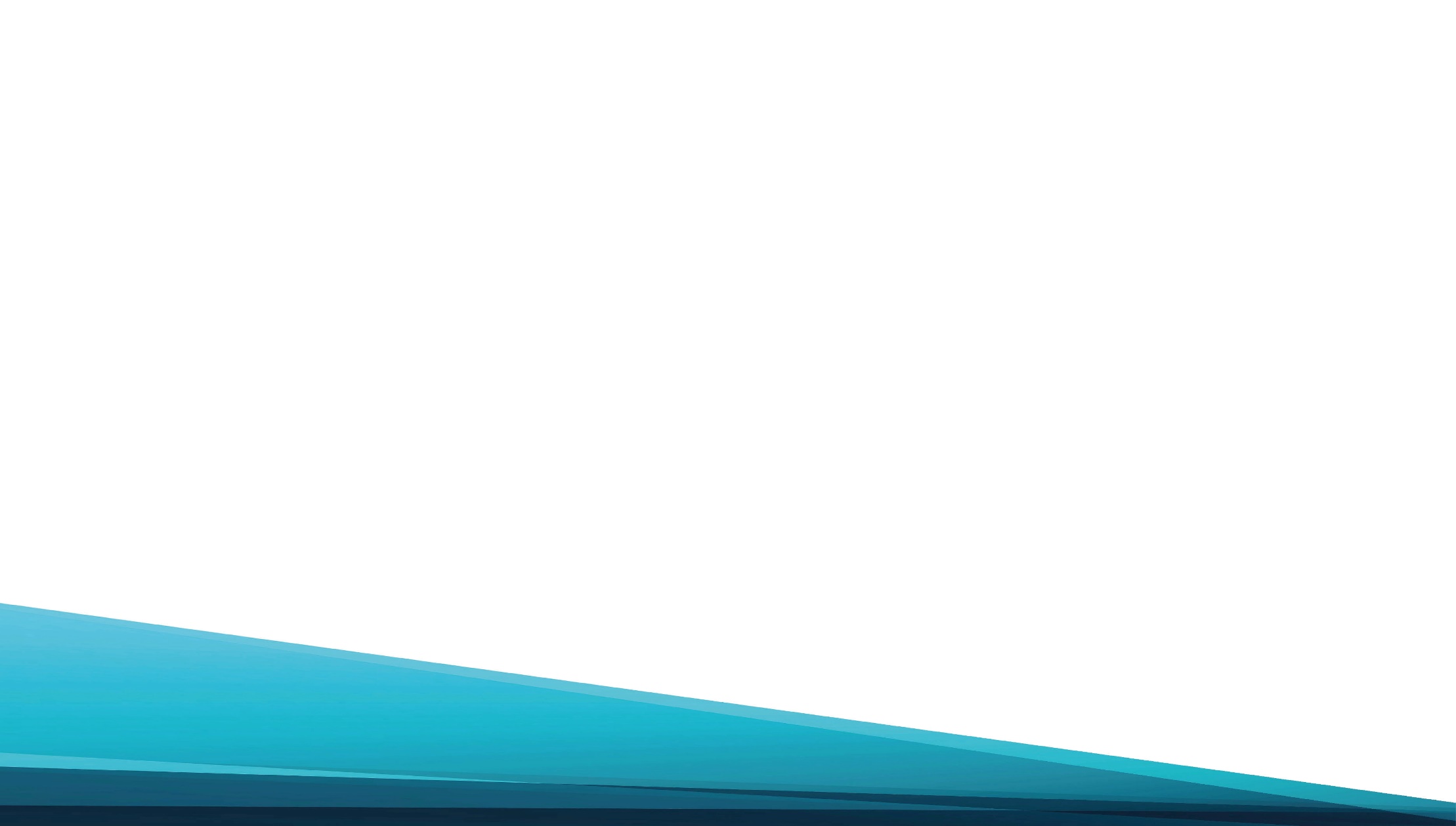 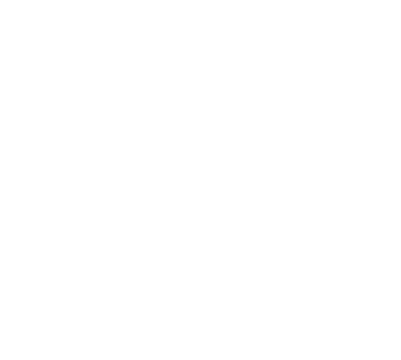 Теперь прошу, Господь, Тебя:
Храни меня всегда от зла.
Во мне дух правый обнови,
На новый год мне сил пошли.
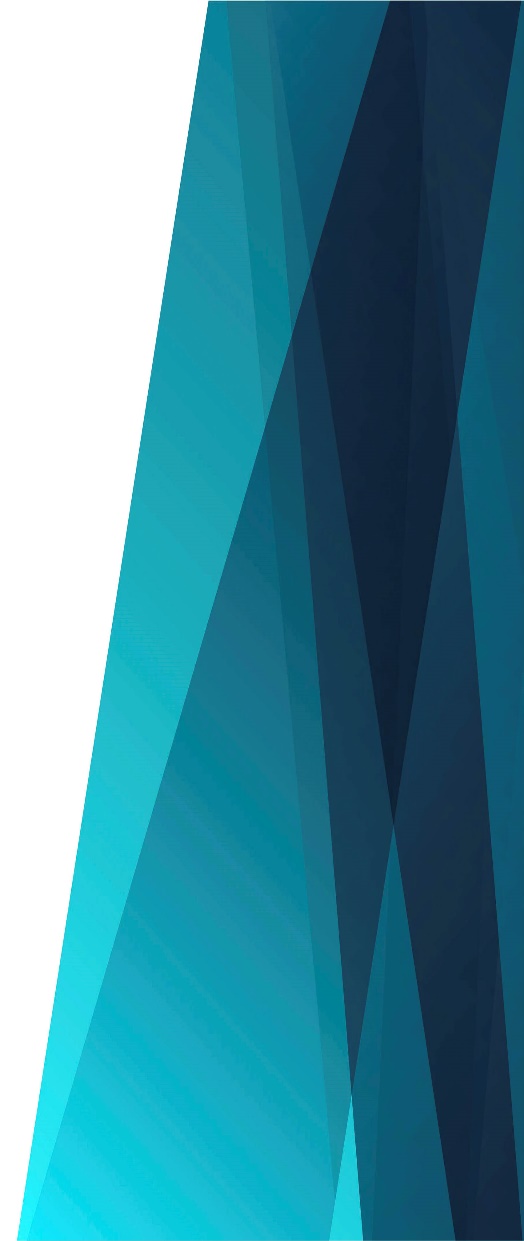 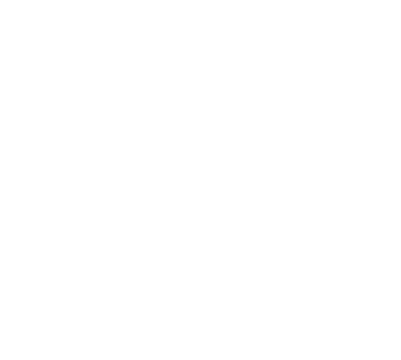 Припев: 
Храни жизнь мою 
От всех невзгод,
Храни жизнь мою 
От всех невзгод, 
Храни, храни, 
Храни от всех невзгод.
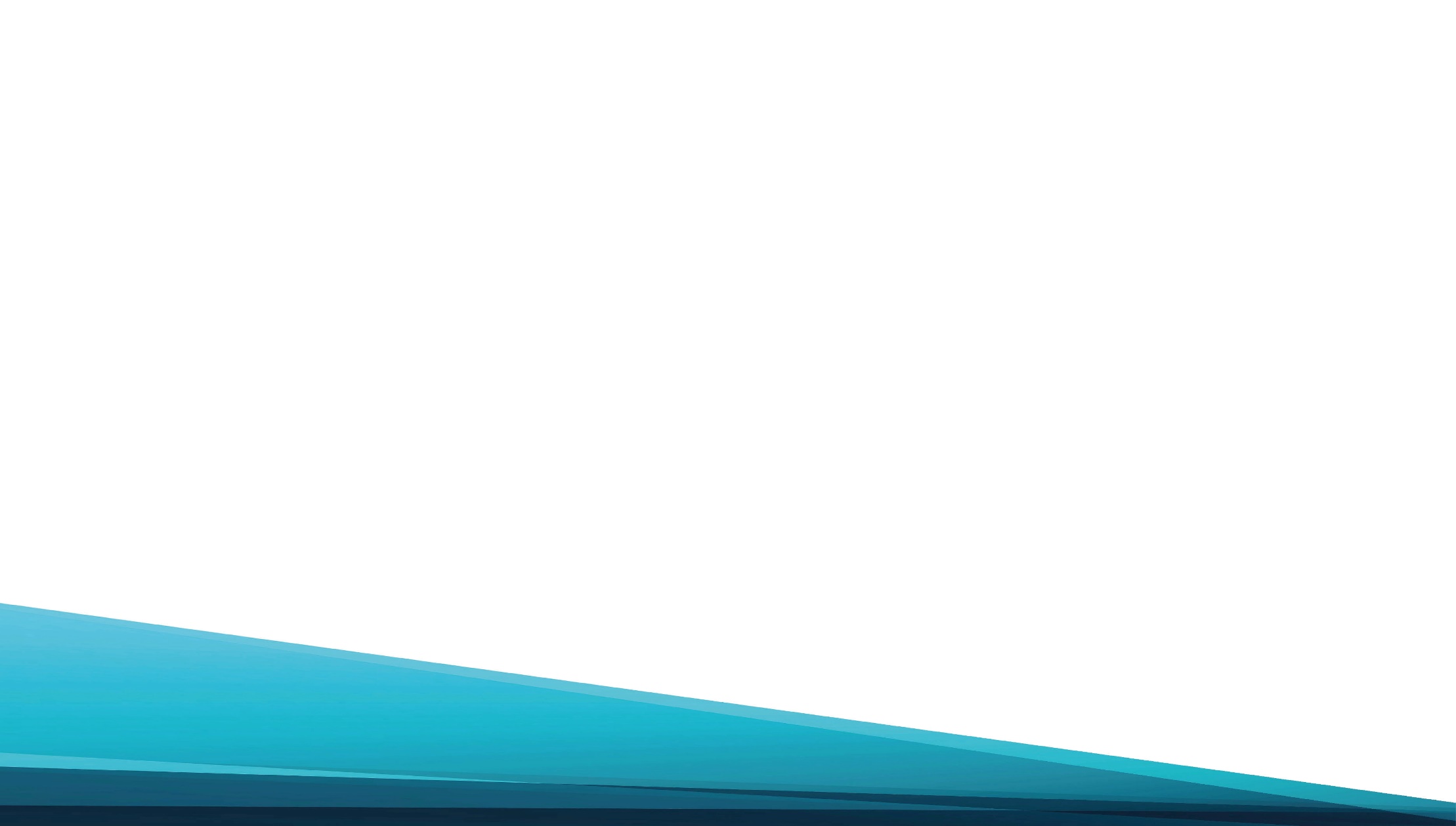 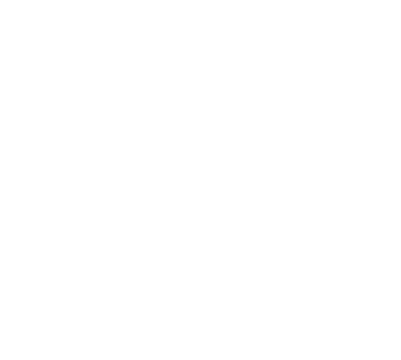 Пусть этот год несет с собой
Благословенье и покой,
Даруй мне свято жизнь хранить
И чистым пред Тобой ходить.
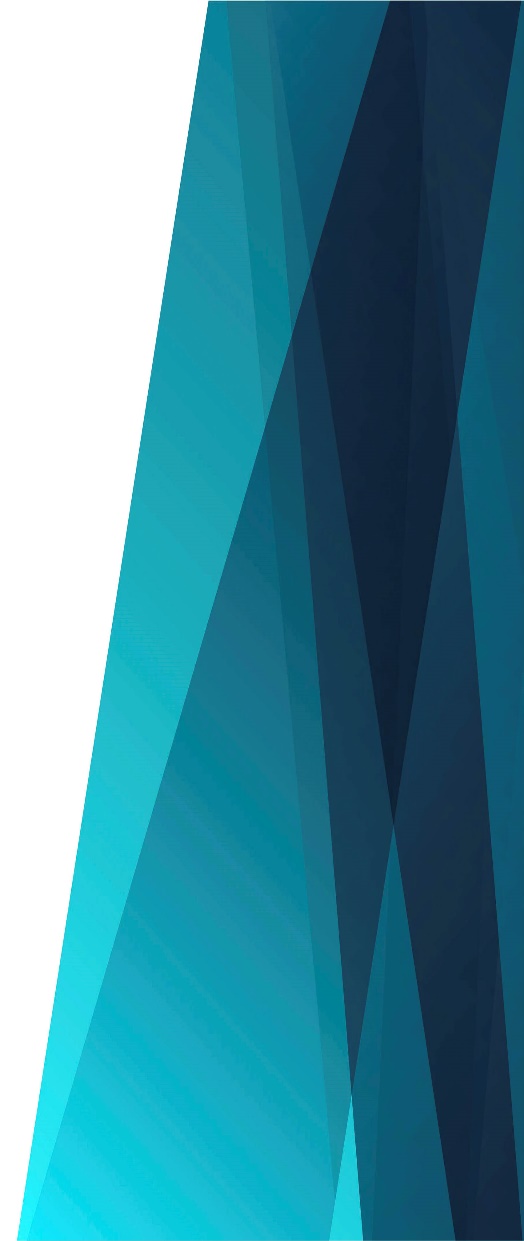 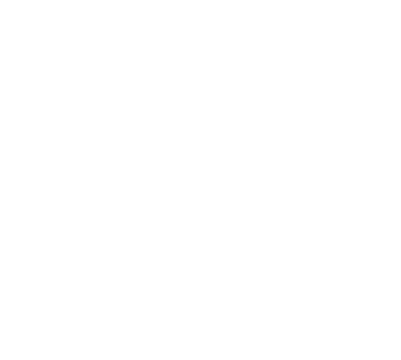 Припев: 
Храни жизнь мою 
От всех невзгод,
Храни жизнь мою 
От всех невзгод, 
Храни, храни, 
Храни от всех невзгод.
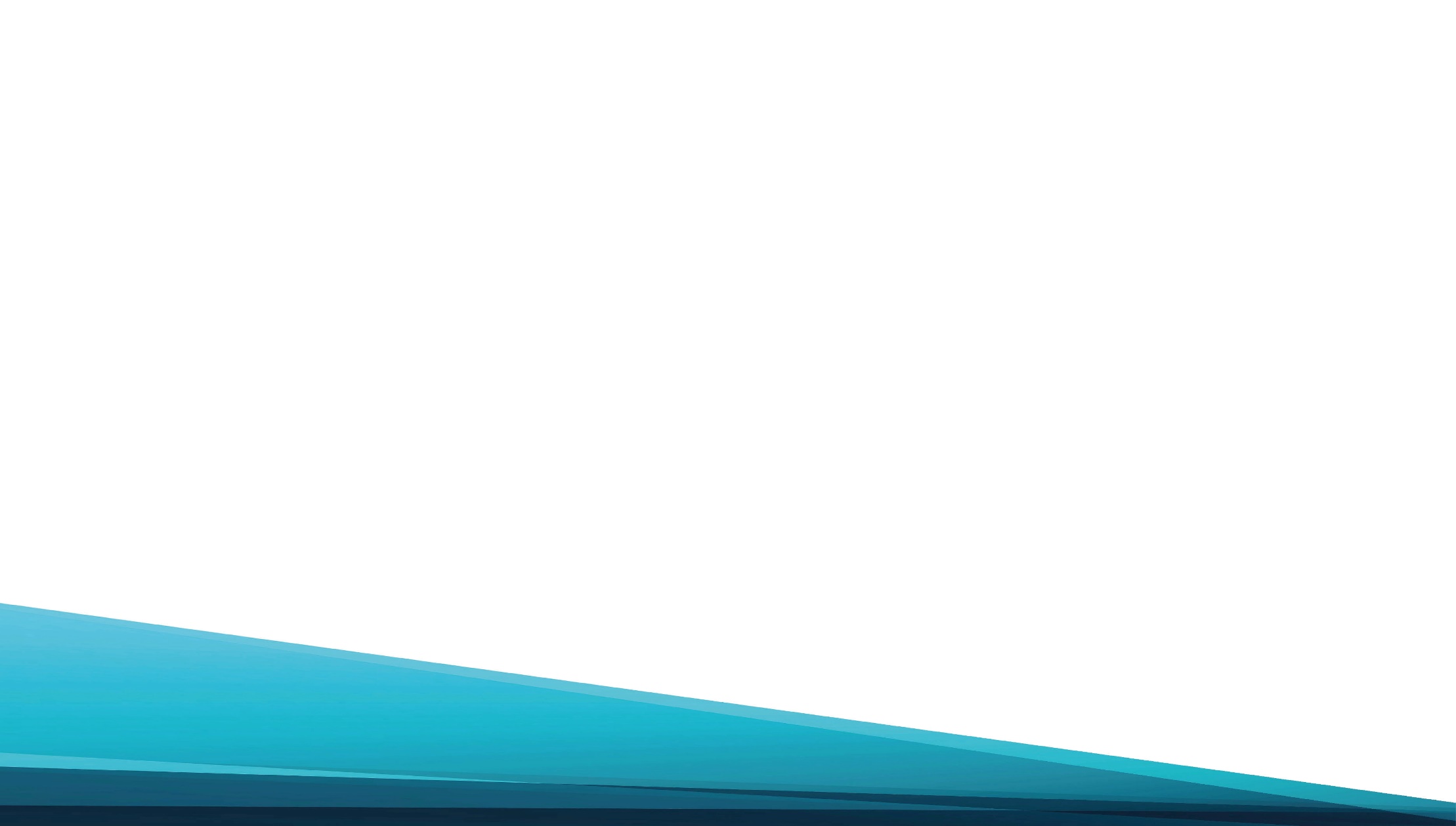 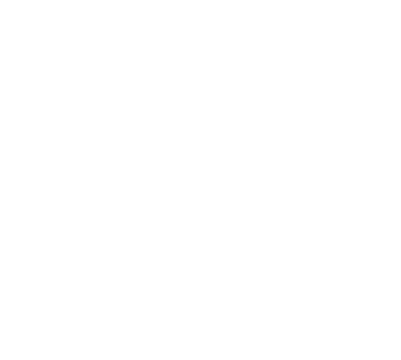 Дабы, когда придешь Ты вновь,
Чтоб царствовать вовек веков,
Мне быть тогда с Тобой везде-
На новом небе и земле.
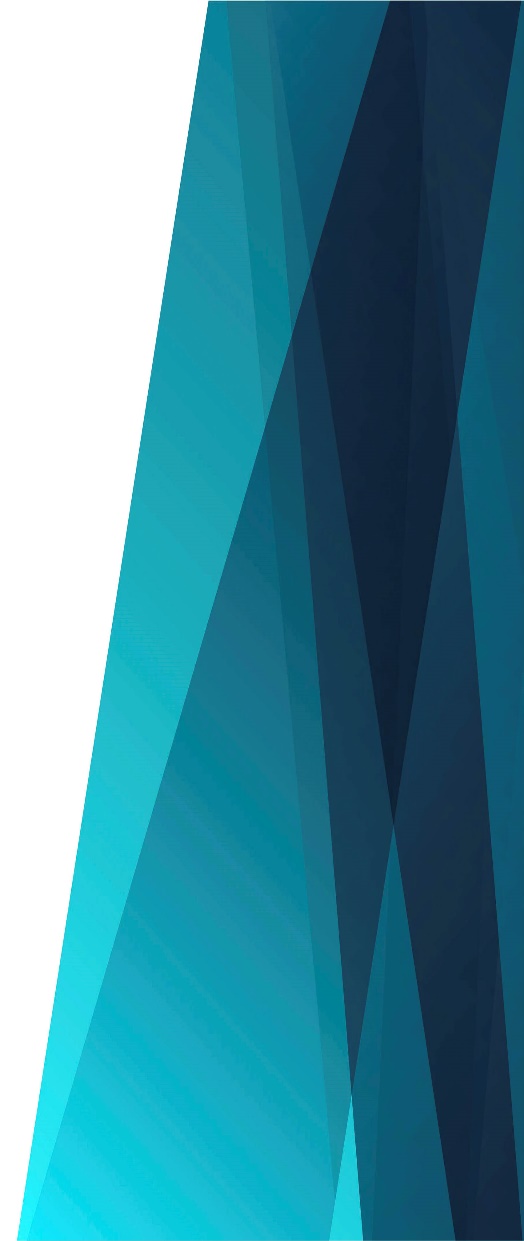 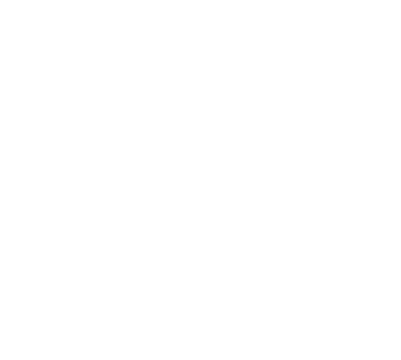 Припев: 
Храни жизнь мою 
От всех невзгод,
Храни жизнь мою 
От всех невзгод, 
Храни, храни, 
Храни от всех невзгод.